LE TOUR DE FRANCE
HU         XINGCHEN
                                                                WANG   JUNSONG
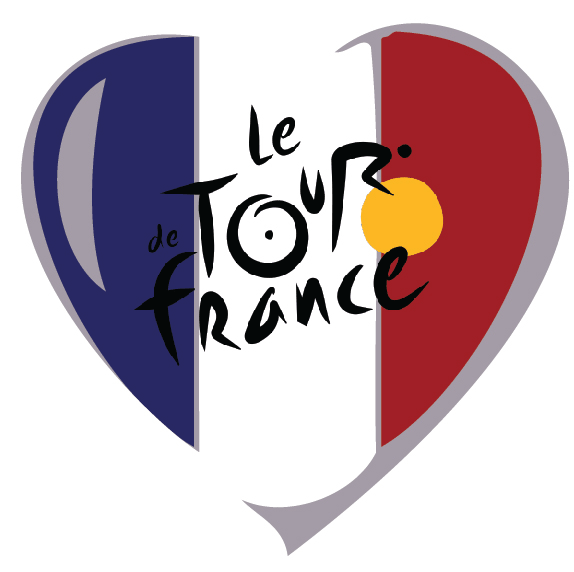 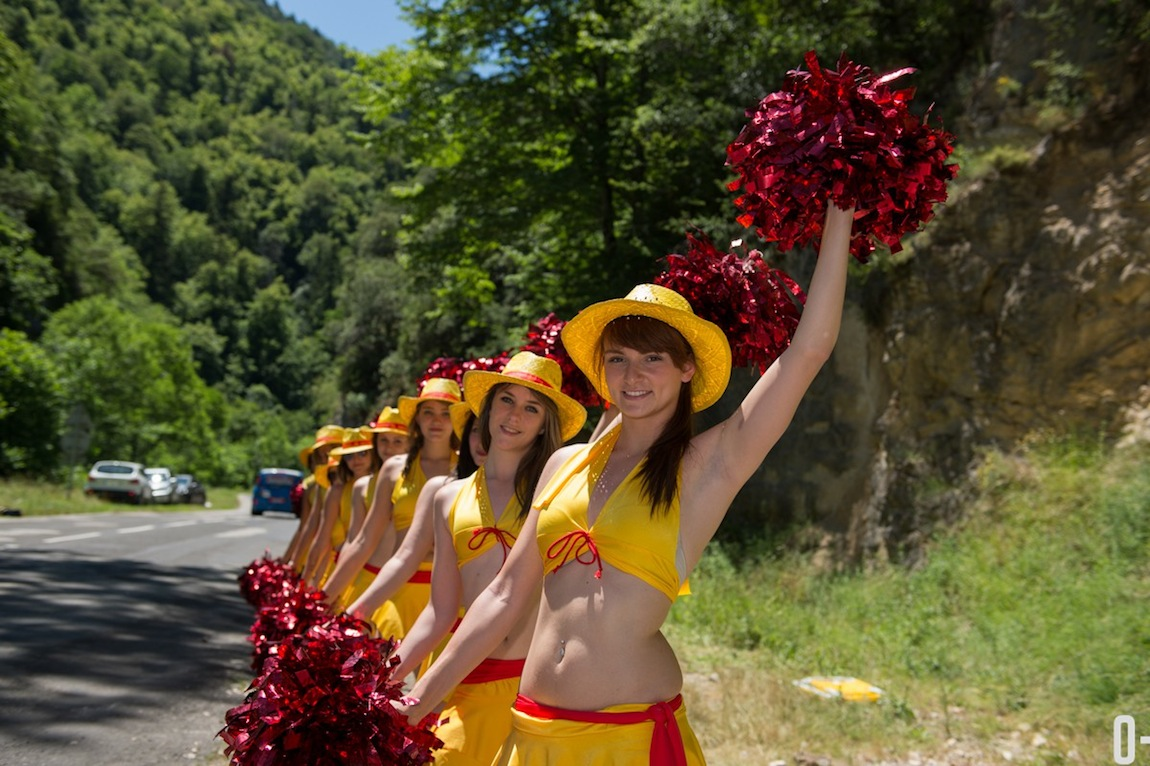 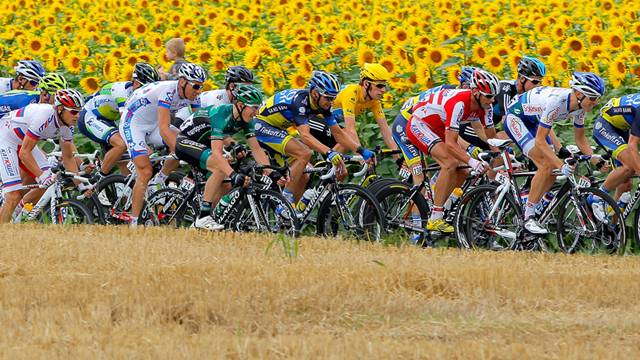 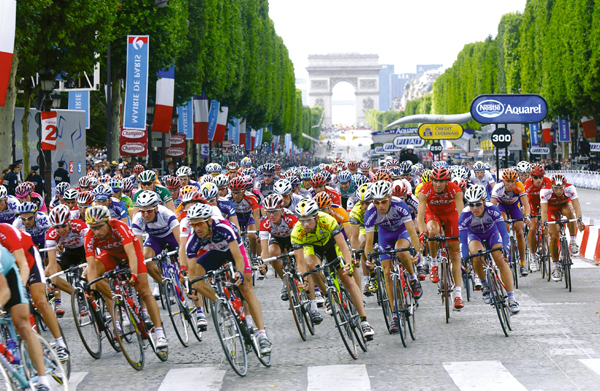 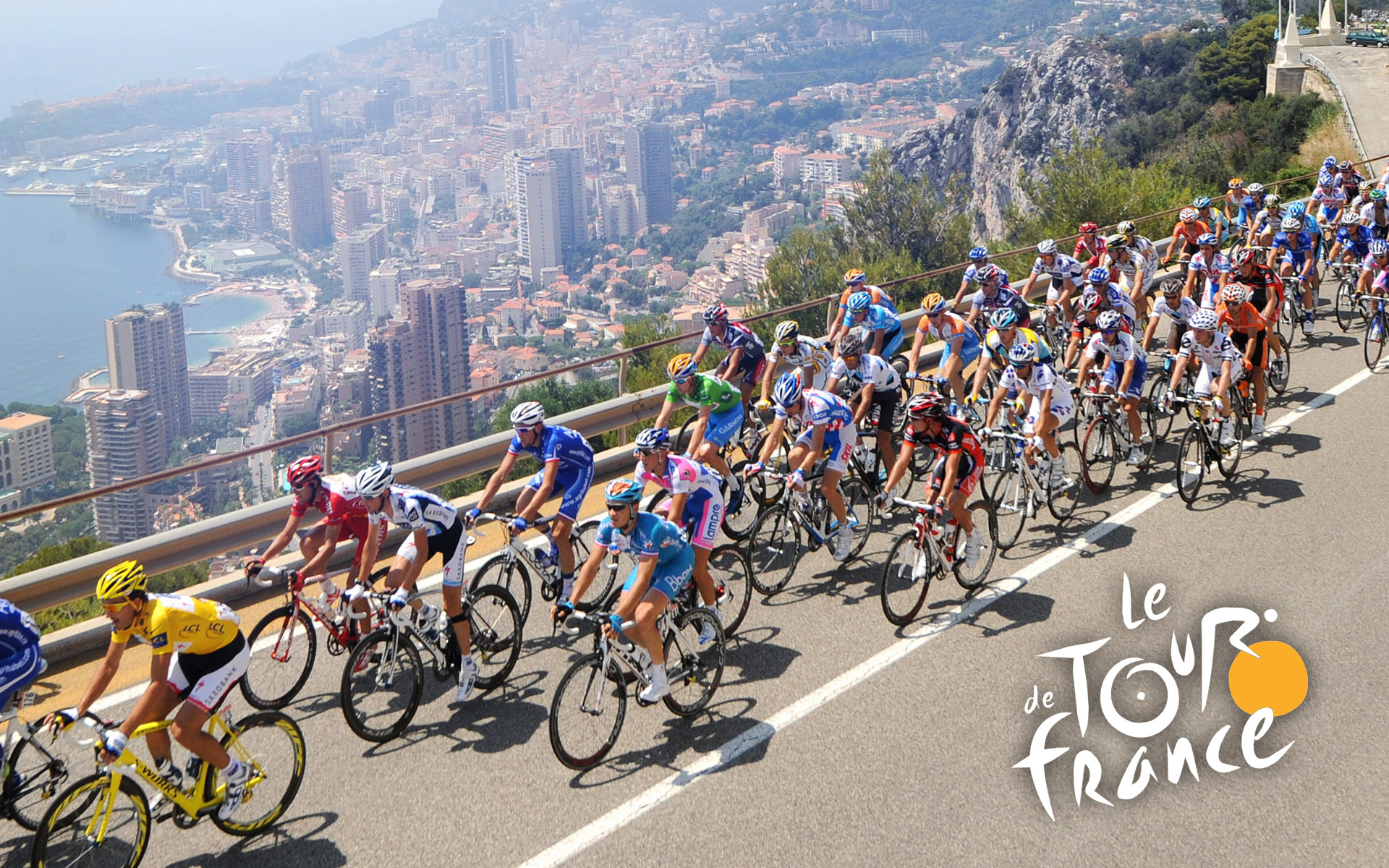 Histoire
Règlement de course
 Les grand hommes
Histoire
L’origine de la Race
La concurrence dans le secteur de « Le Vélo » et                                                     « L'Auto » （L'Équipe）

01/07/1903
19 jours
60 personnes
MauriceGarin
après Jean Robic a gagné.(1947)
l'influence du Tour de France continue de se étendre.
Les deux guerres mondiales ont interrompu le Tour de France
1915-1918
1940-1946

Moderne Tour de France a été organisé par la Société du Tour de France

101
Ombres et crise
à cause de drogues illégales, beaucoup de réalisations sont annulation.


Lance Edward Armstrong
1999-2005
2012
Règlement de course
règles d'élimination:Si un joueur est trop loin derrière le groupe principal, puis il serait en danger d'être éliminé

Code de sécurité: Vous devez porter un casque

interdire la nudité
Les grands hommes
Jacques Anquetil(français)                     1961---1964                              4
Eddy Merckx(belge)                                 1969---1972                              5
Bernard Hinault(français)                       1978  1979  1982   1983          5
Miguel Indurain(espagnol)                                                                          5
1989                         Greg Lemond>>Laurent Fignon    8S
Les événements
1903:Le premier Tour de France
1905: annulé les étapes de nuit; la première étape de montagne
1906: La première étape de transit
1907: La première étape a eu lieu pour la première fois dans une ville non-français: Metz, alors territoire allemand
1919: La première fois un maillot jaune
1964: Midway a commencé à autoriser le transfert
1975: Le premier en cas de fin Champs Elysées.
2012: Armstrong a été privé de tous les titres 7e du Tour de France, banni à vie.
2014: la Chine a inauguré le premier coureur du Tour de France en compte.
cœur vélo